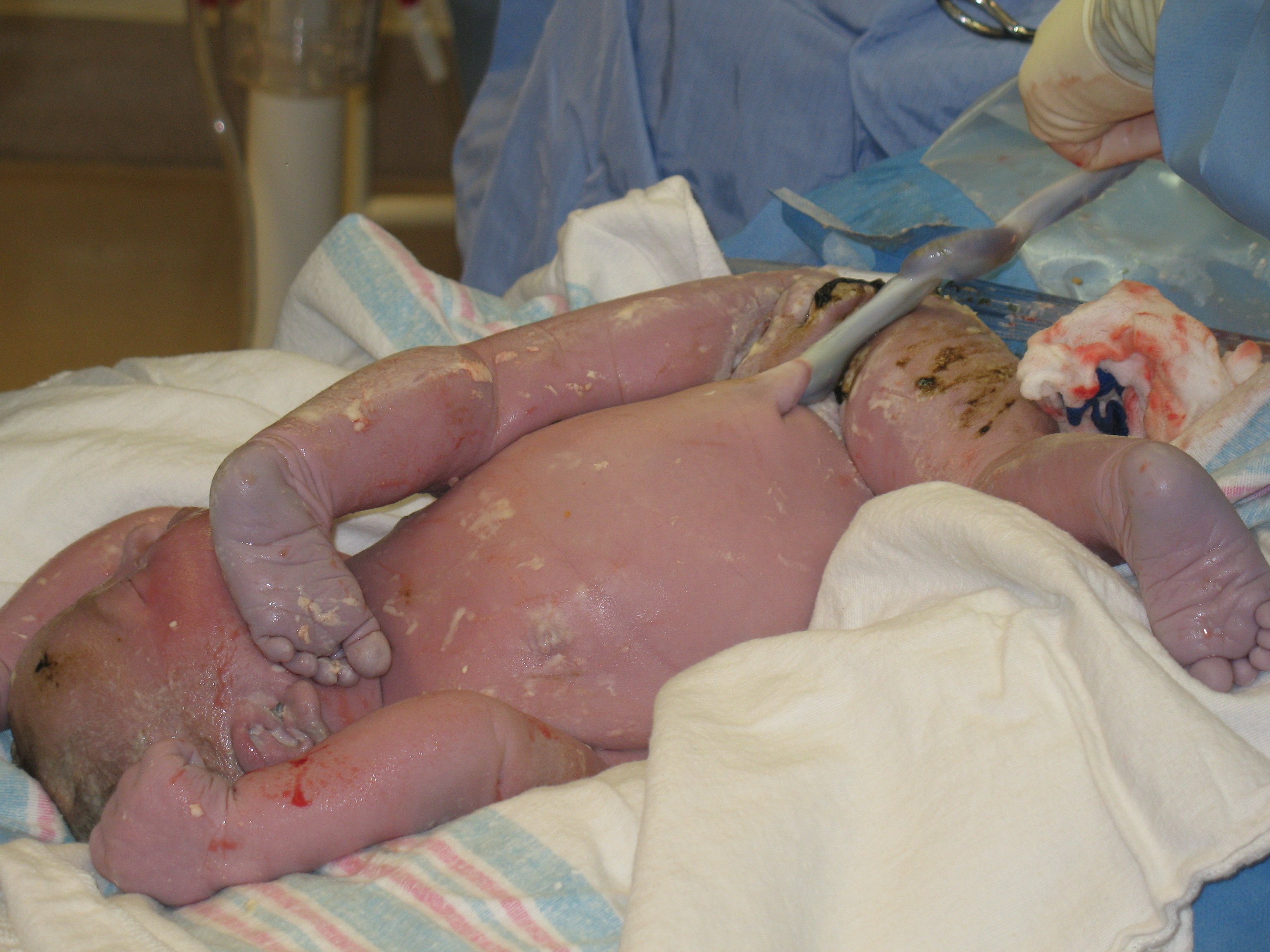 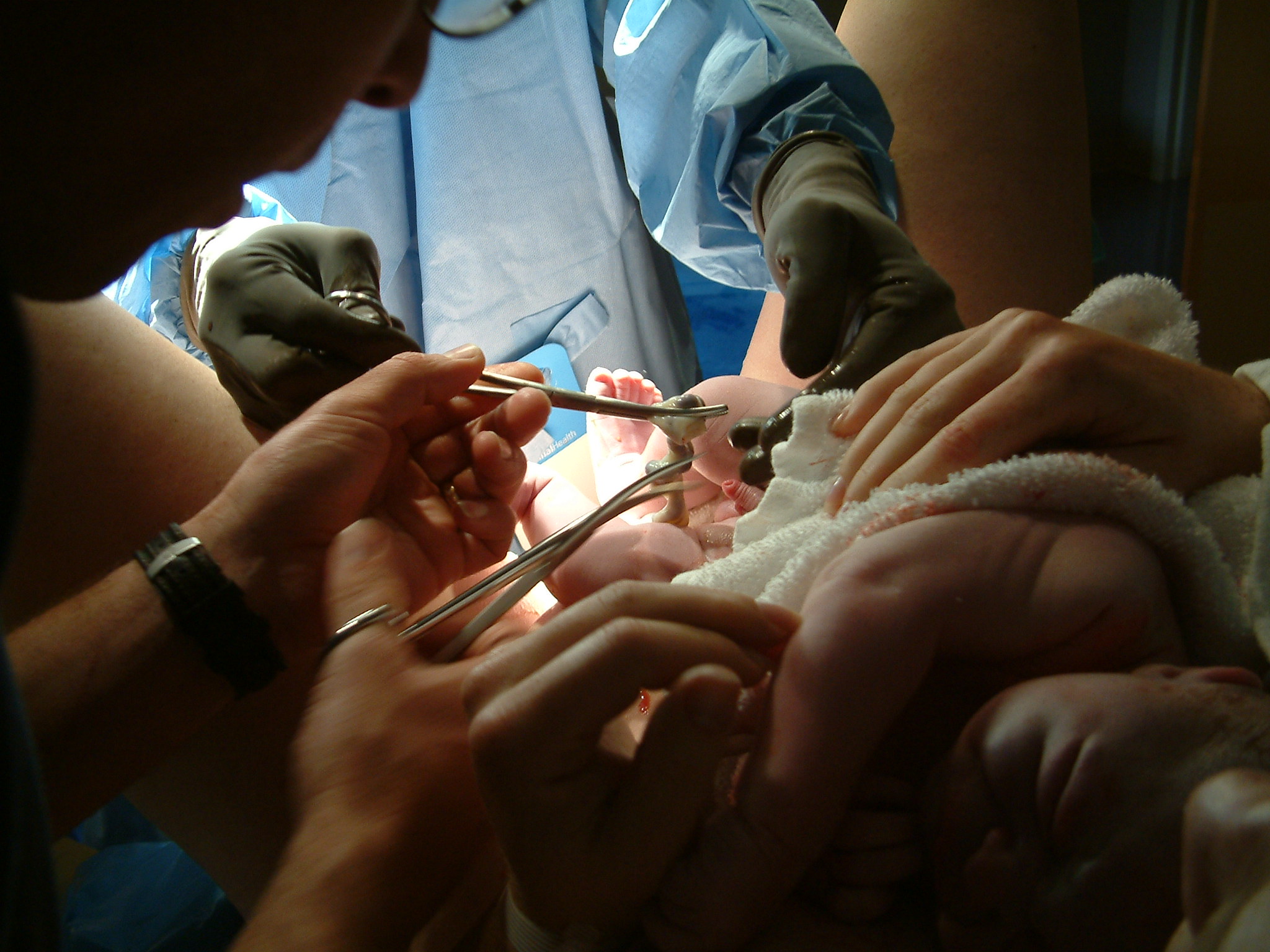 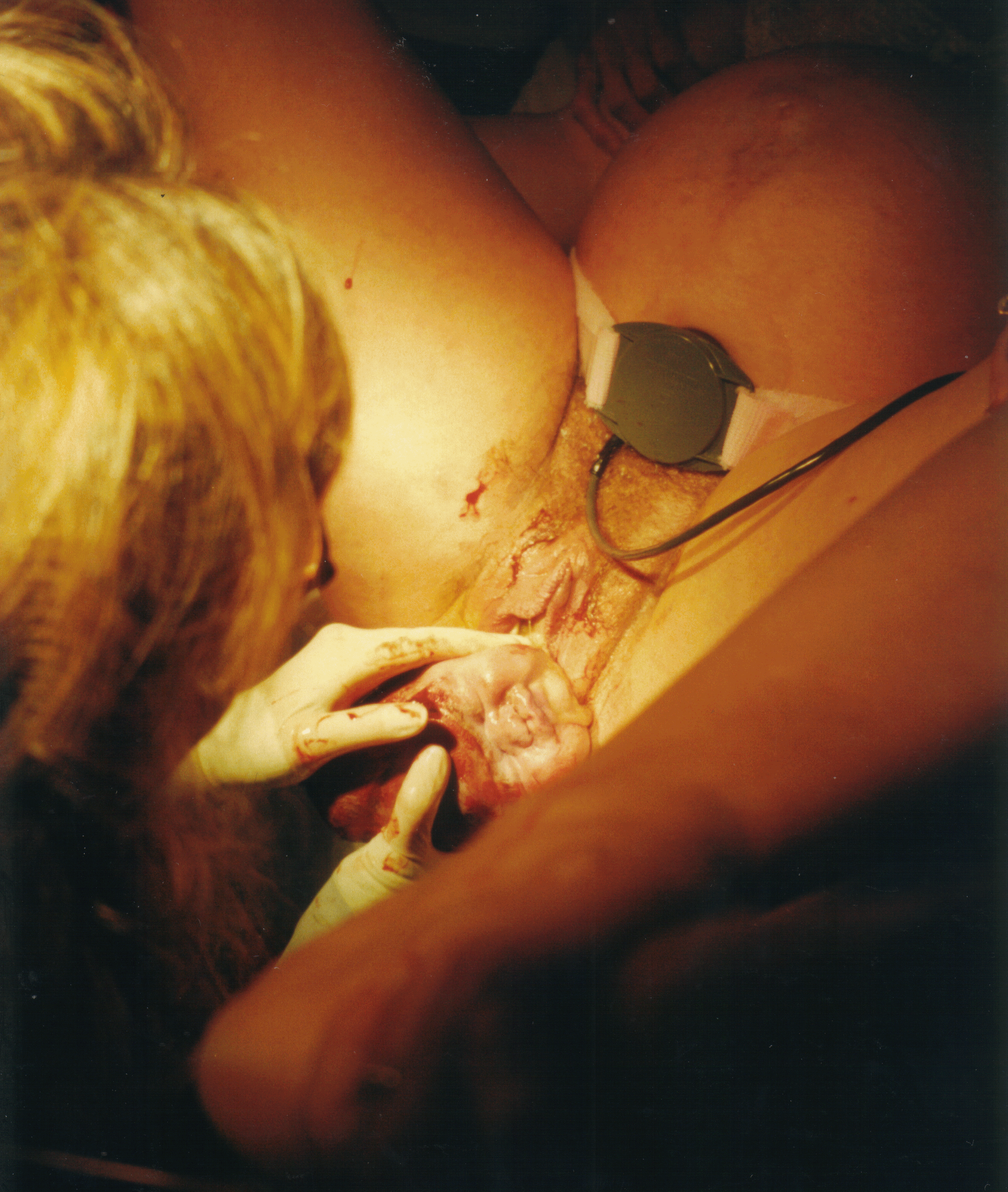 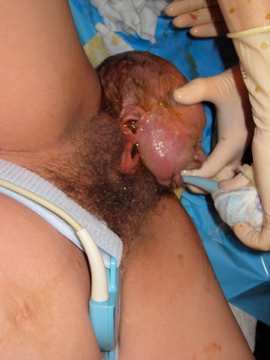 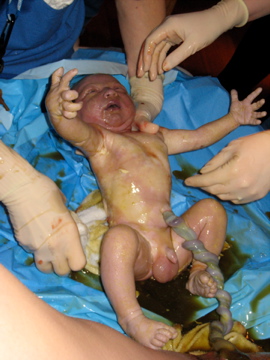 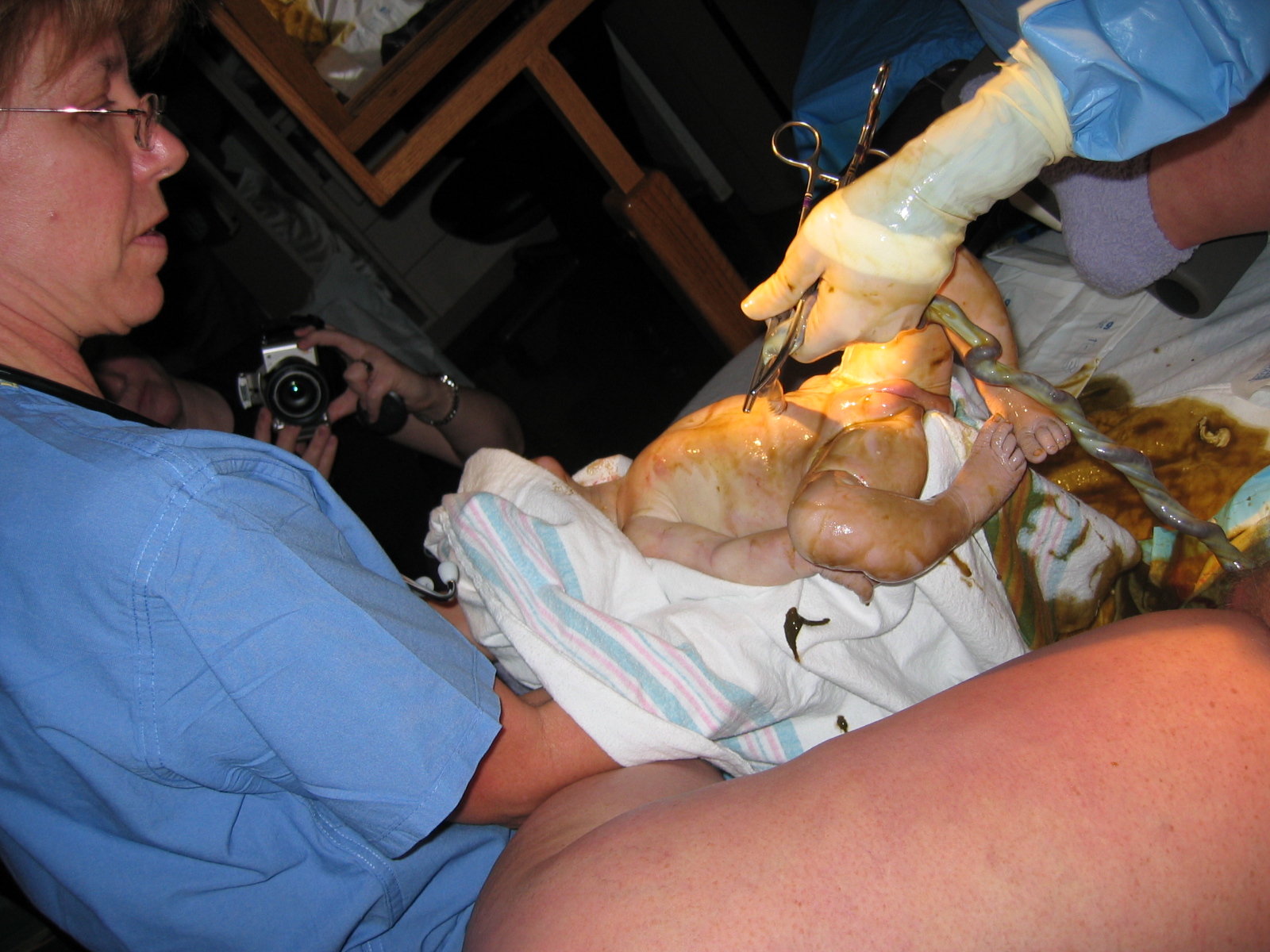 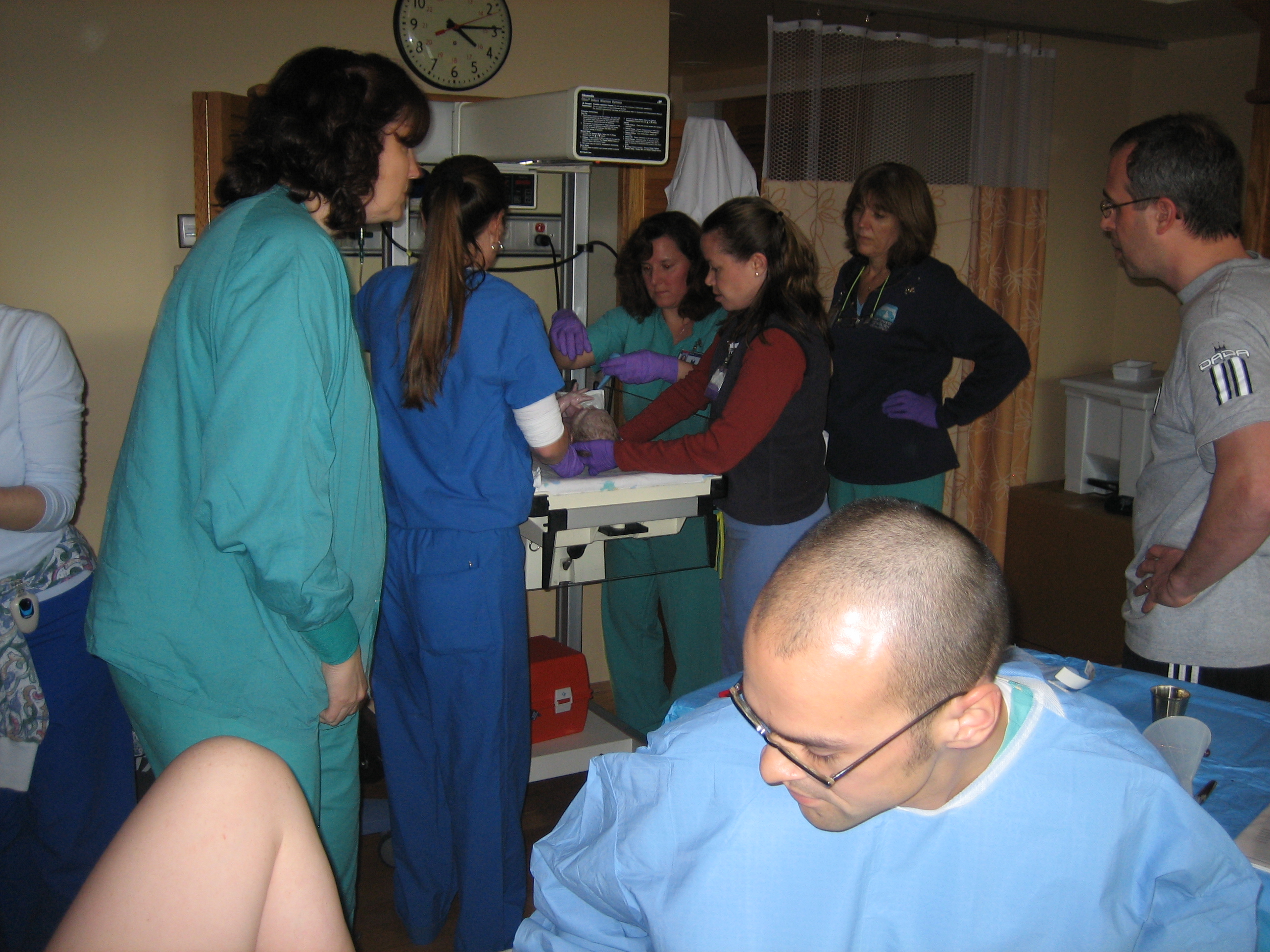 Airway Clearing at Warmer
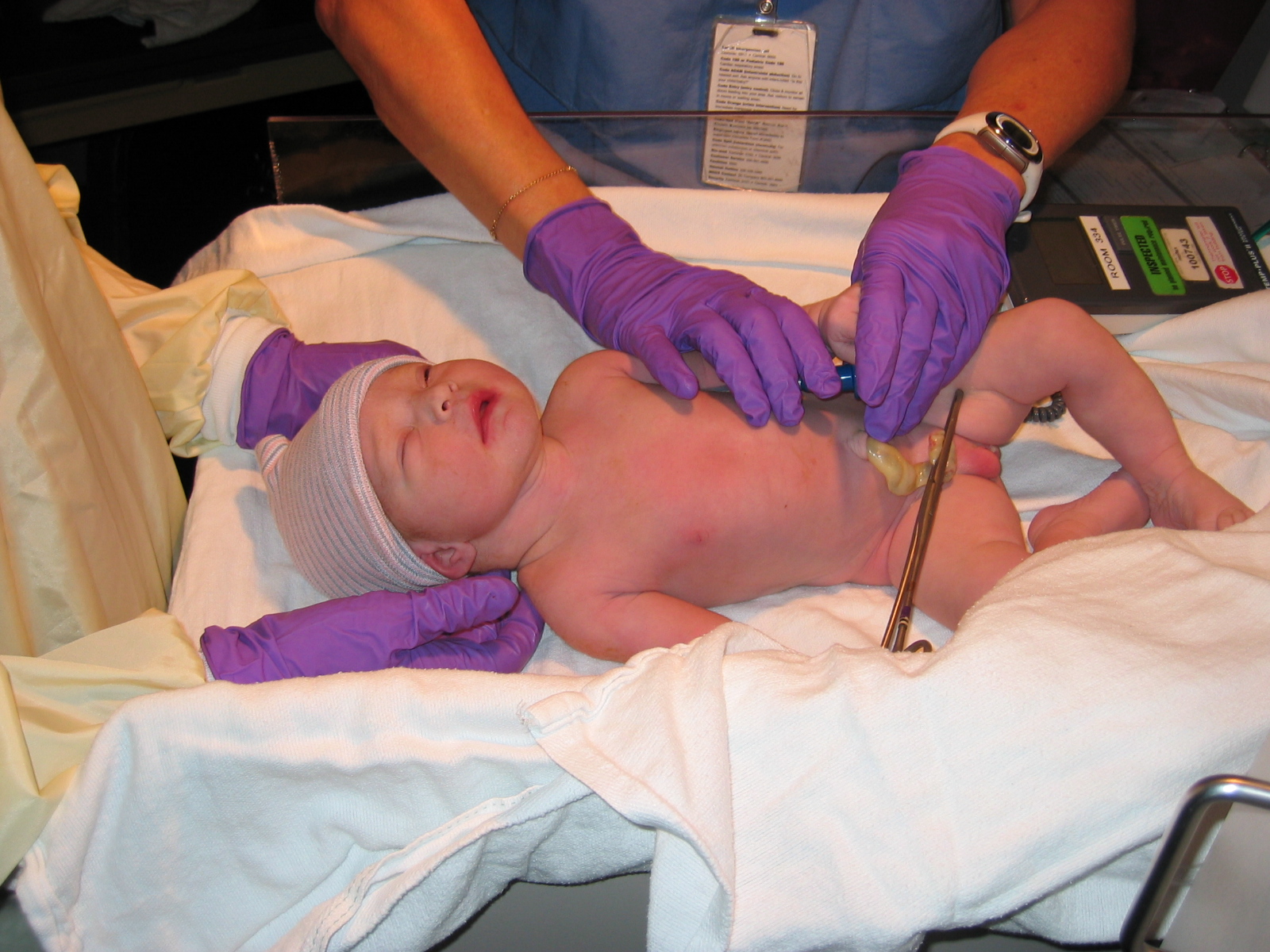 APGAR Scoring
Well-being assessment done at 1 and 5 (and maybe 10) minutes
[Speaker Notes: Virginia Apgar

Assessment done usually without notice

Assesses how well baby is getting oxygen

Heart rate 110-150 bpm

Low APGAR score at 5 minutes means a 10 minute score will be done

Low APGAR scores at 10 minutes (below 5) associated with permanent brain damage

Video – water birth of Anika
Note quiet breathing, no cry, color change, vernix]
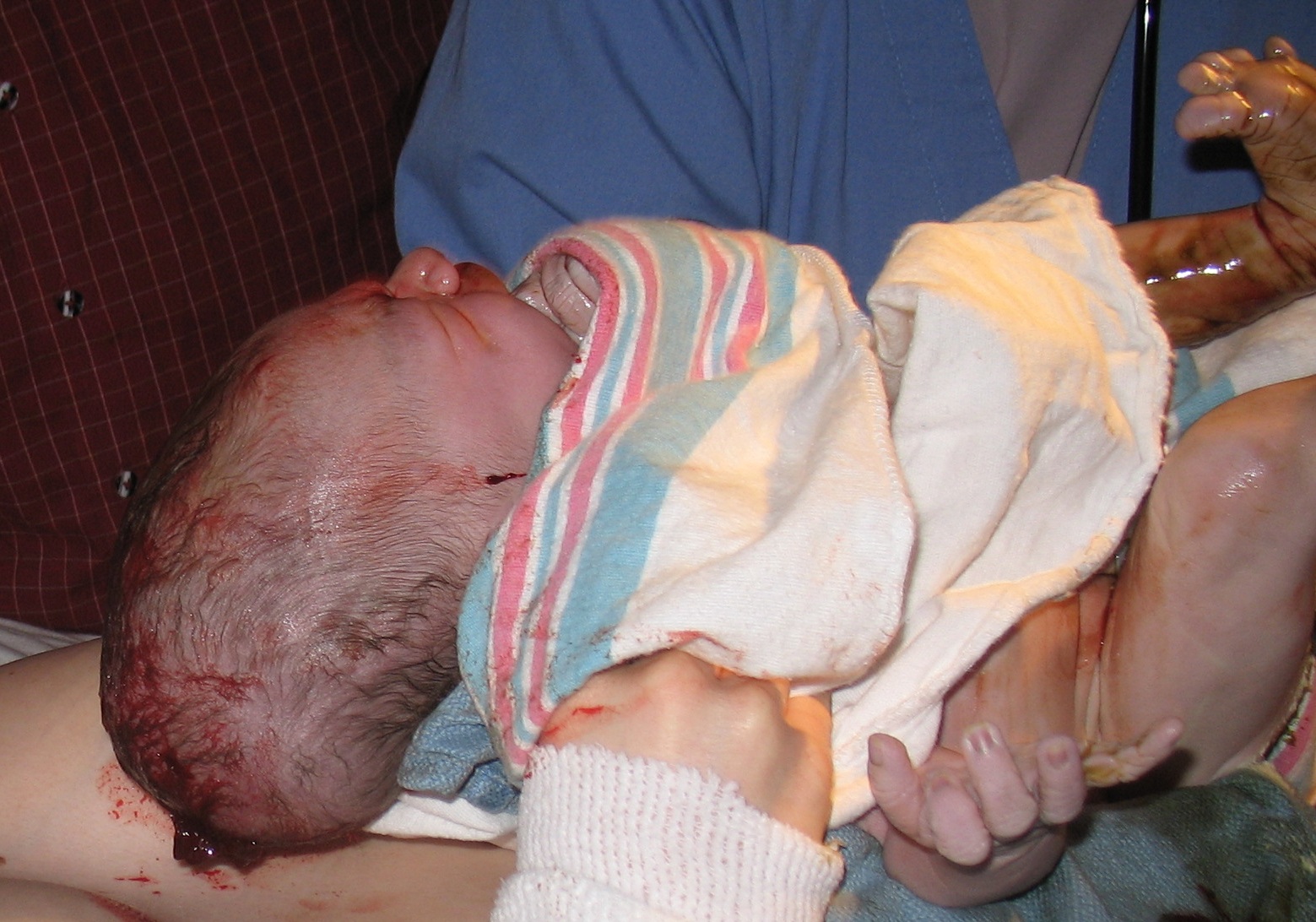 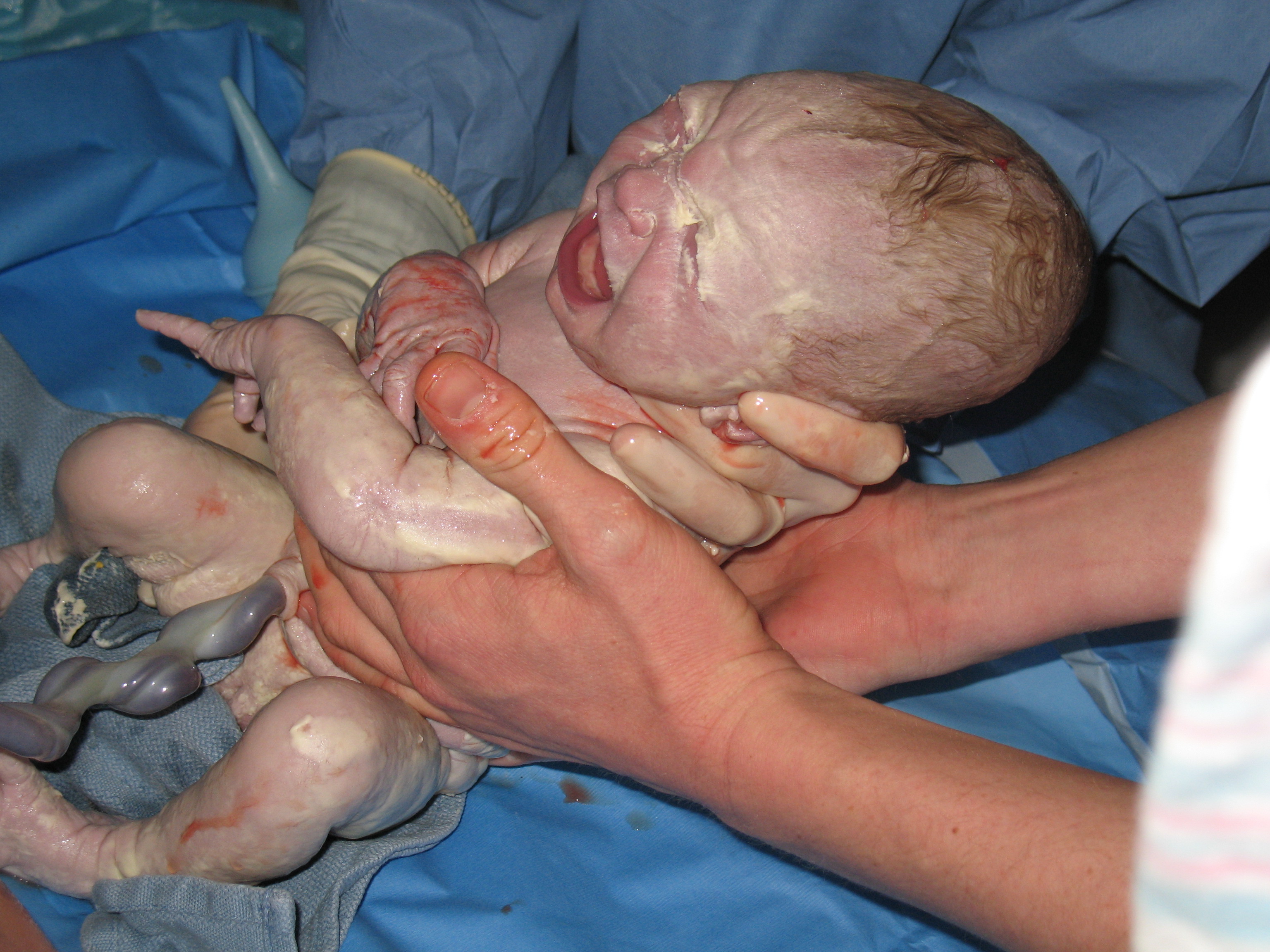 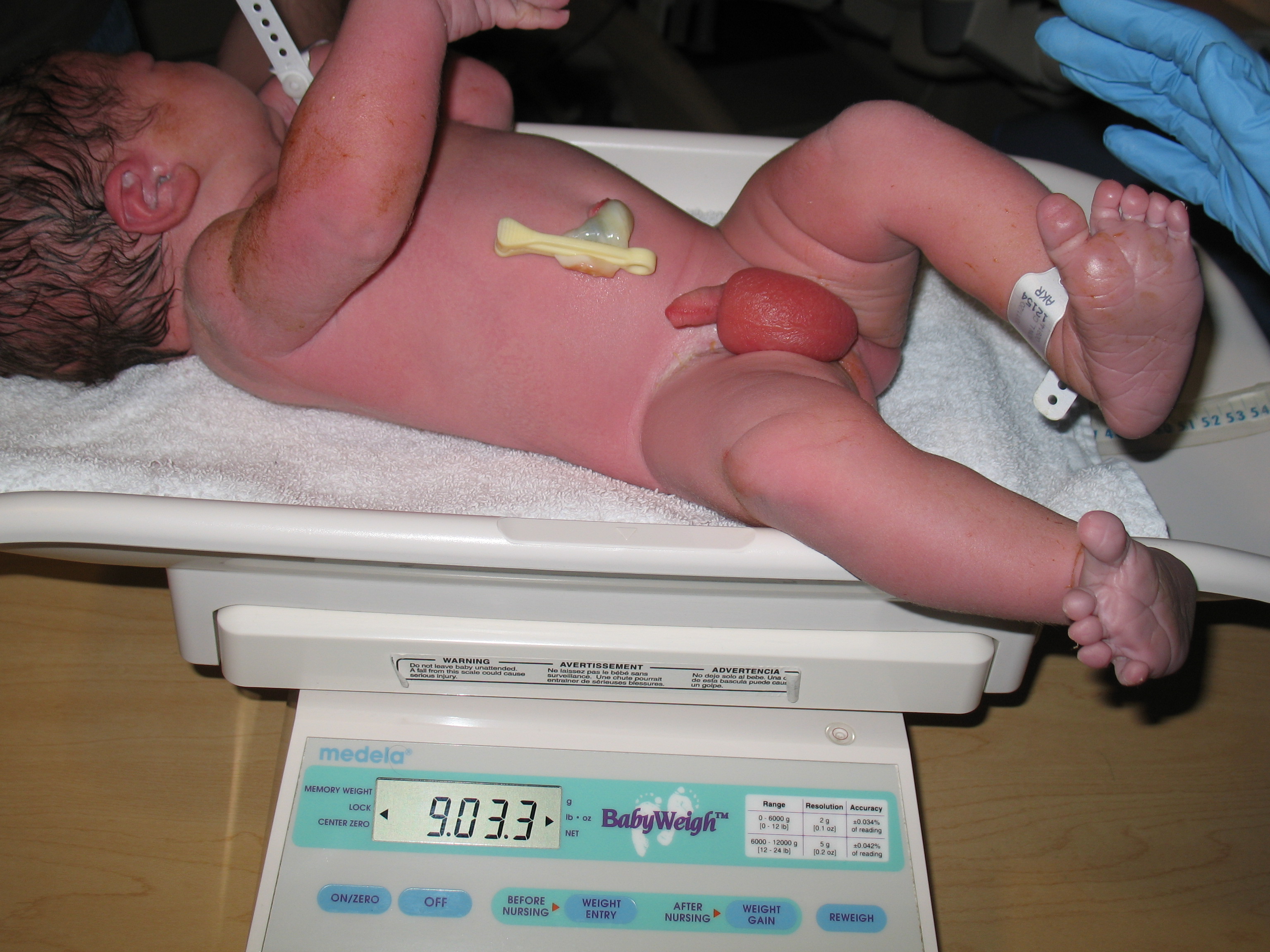 Oxygen Assessment
Cord Cutting and Clamping
Routine Newborn Procedures
Weight & Length
ID tag
Eye ointment
Vitamin K shot
Bath
Hepatitis B shot
Possible Problems
Breathing – nasal flaring, grunting, retraction of ribs, blue lips, apnea
Temperature – cold to touch, limp, blue hands and feet
Hypoglycemia – apathy, abnormal cry, hypothermia, irregular resp, convulsions (severe)
Infection (sepsis) – lethargic, irritable, tremors, respiratory problems, vomiting, low temp
[Speaker Notes: Breathing (normal 30-60 bpm) probs – cyanosis at room air
Tachypnea – RR > 60 bpm
Apnea – periods of not breathing > 20 sec with cyanosis

Temp 96-98 axillary
If cold, heat pad or lamp, water bottle

Hypoglycemia:
Fetus receives constant glucose supply from mom via the placenta
Glycogen store is adequate for first 1-2 hours after birth
Blood glucose level falls in normal newborn after birth, usually reaching lowest level in 1-2 hours, remains low until feedings begin, then begins to rise
Blood glucose level checked with heel stick/Dextro stix
Evidence of maternal problem
Newborn assesses as height risk (high or low birth weight, prematurity)
Mild – apathy, abnormal cry, hypothermia, irregular respirations, refusal to feed
Moderate - apnea, cyanosis, marked tremors, limpness
Severe - convulsions]